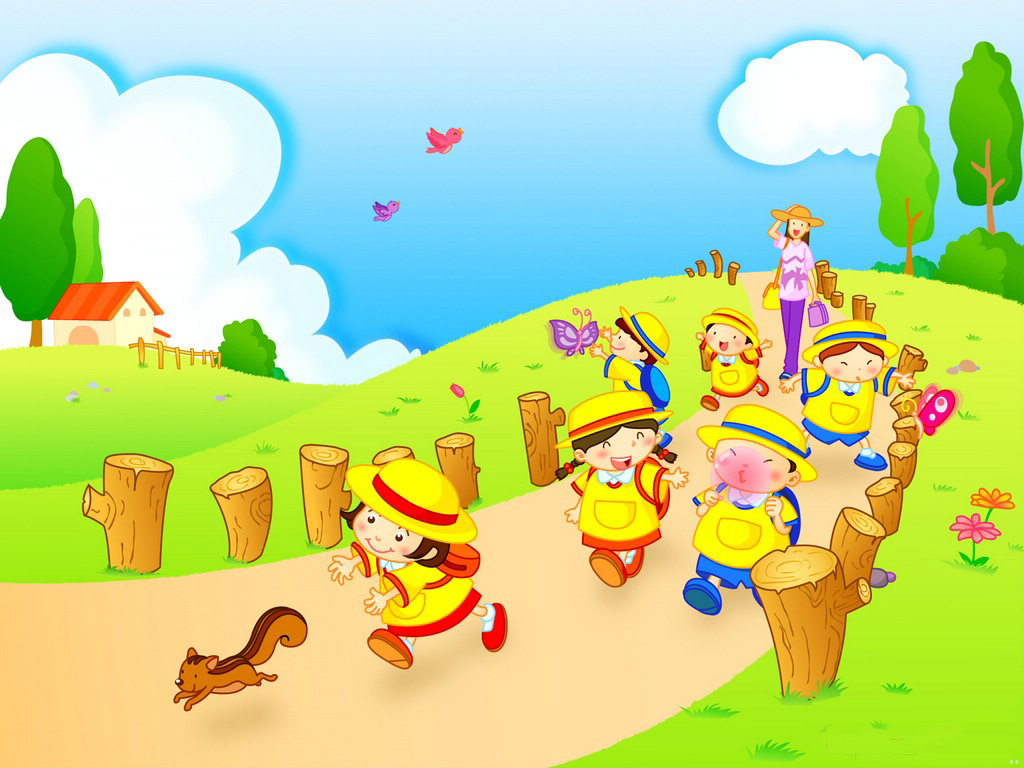 welcome
Con luyện đọc lại các tiếng, từ sau.
chum
cúp
tôm hùm
búp bê
chùm nho
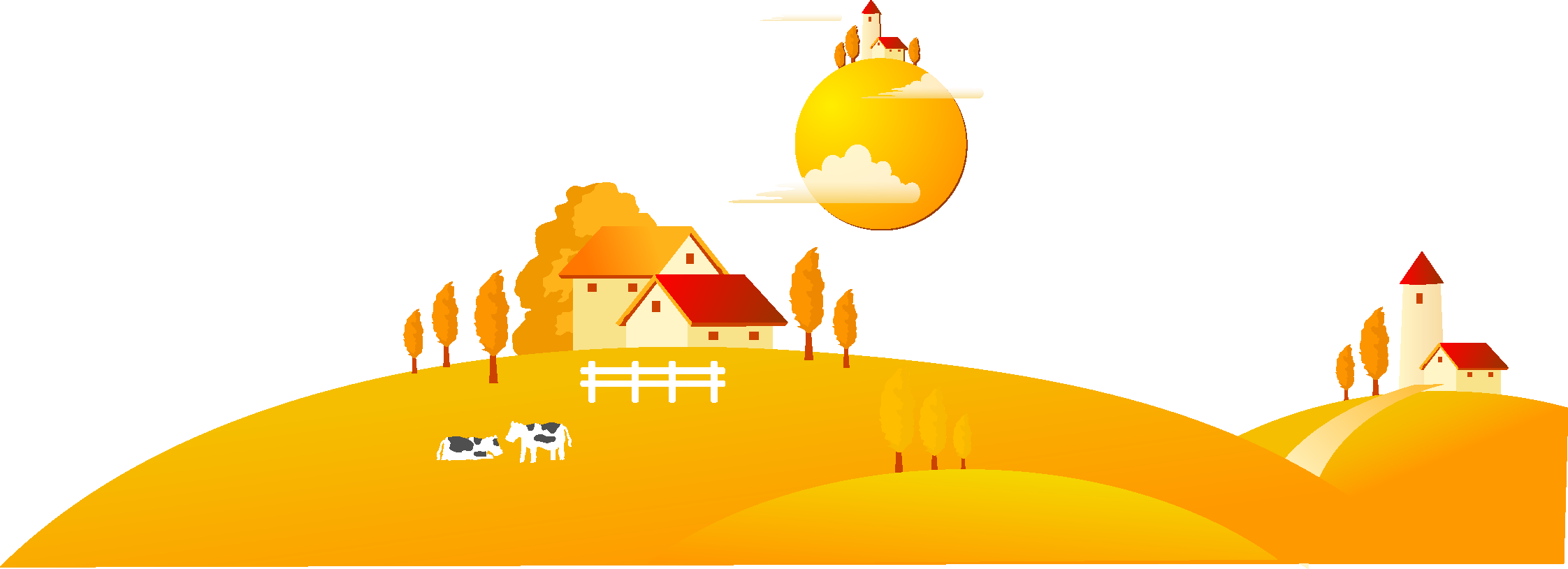 Thứ    ngày   tháng   năm 2020
Tiếng Việt
uôm
Bài 53 :
uôm
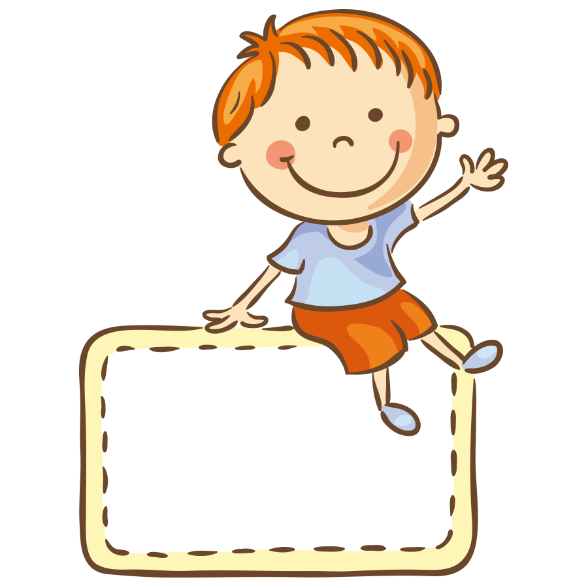 uôm
m
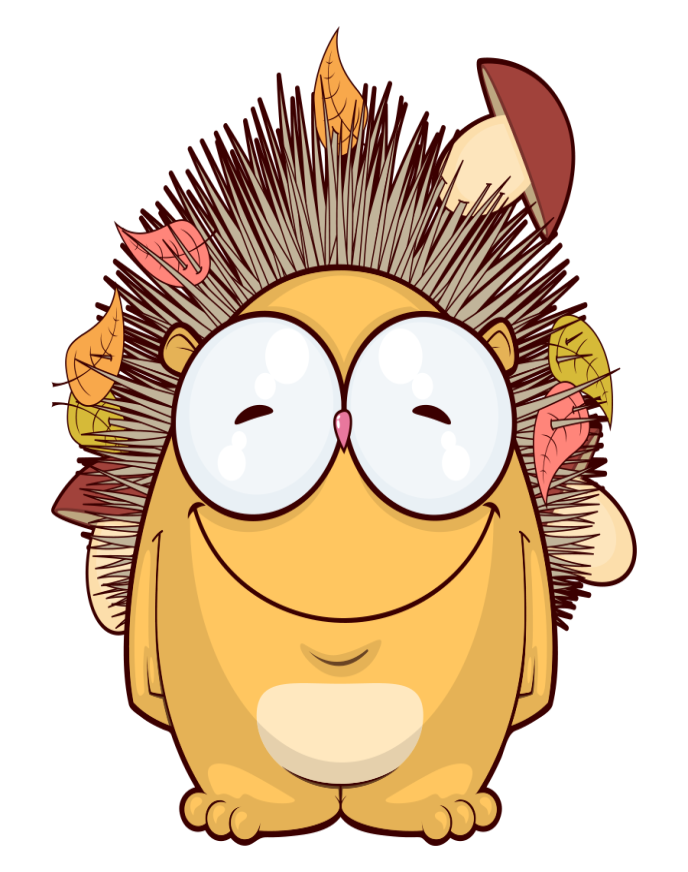 ô
u
u - ô - mờ - uôm
1. Làm quen
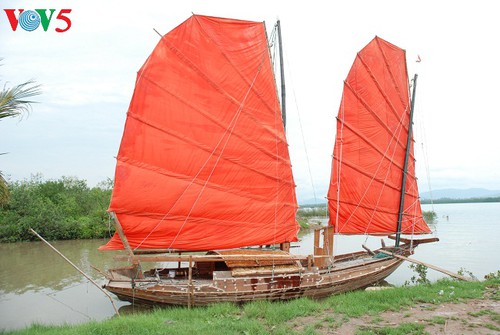 Buồm
b
uồm
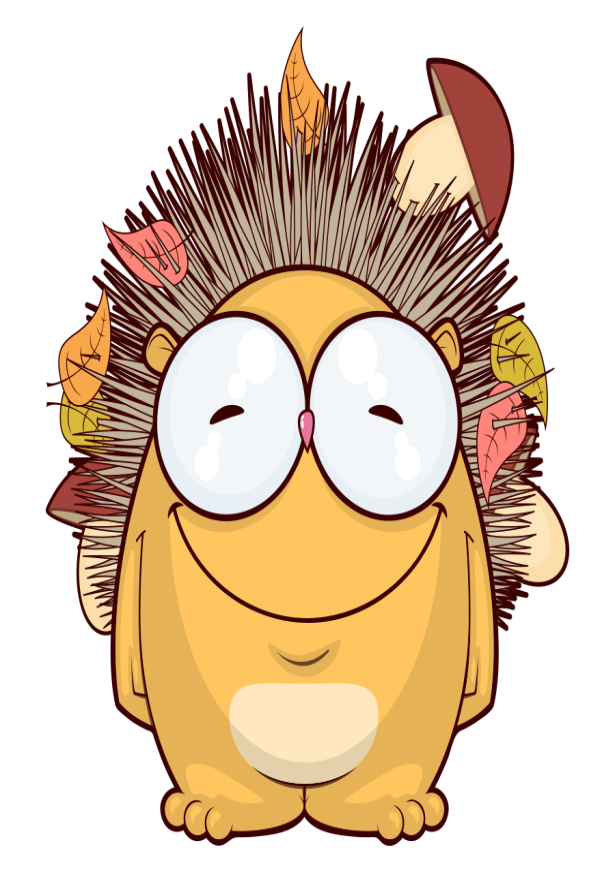 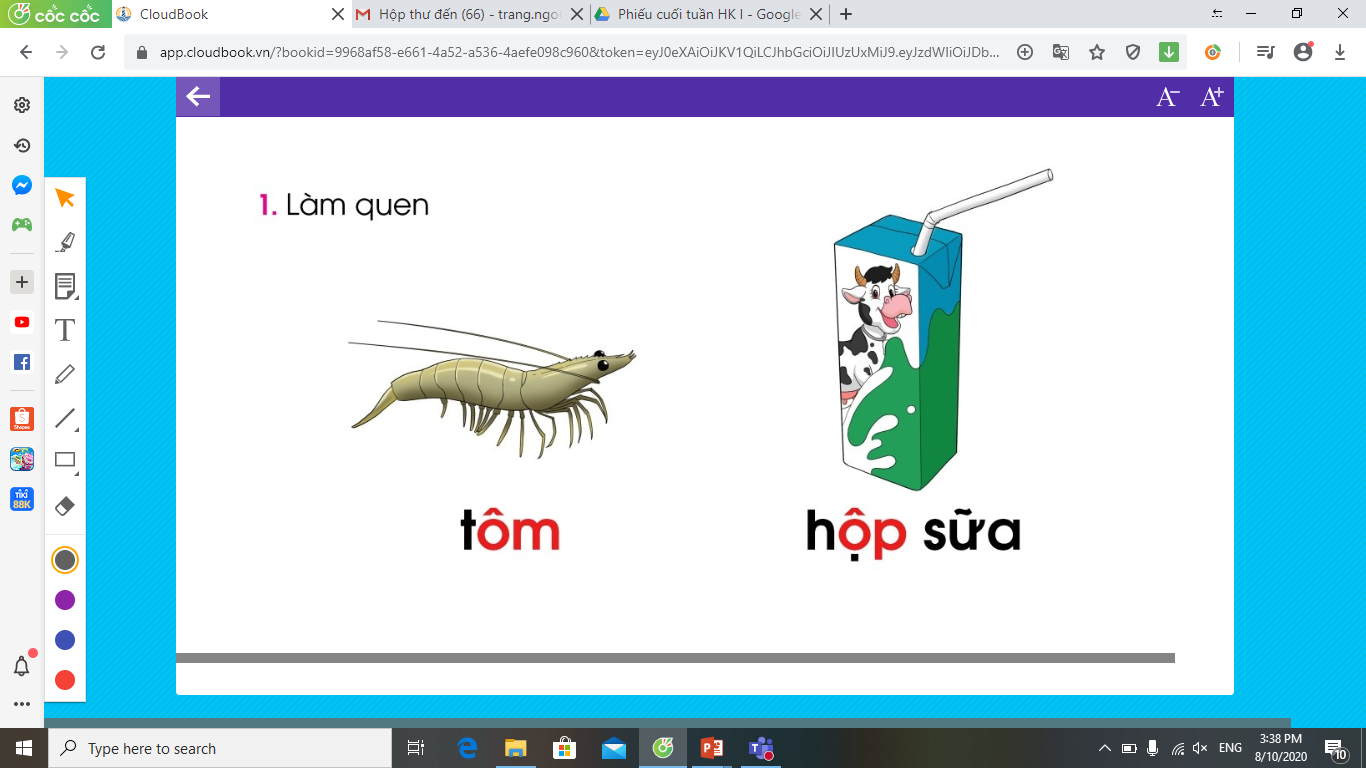 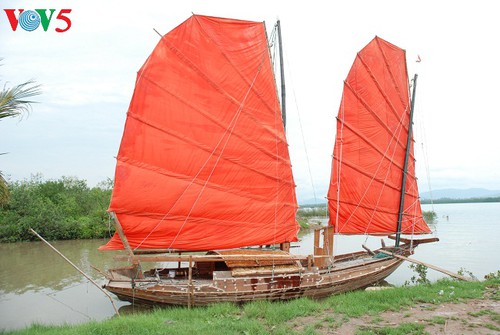 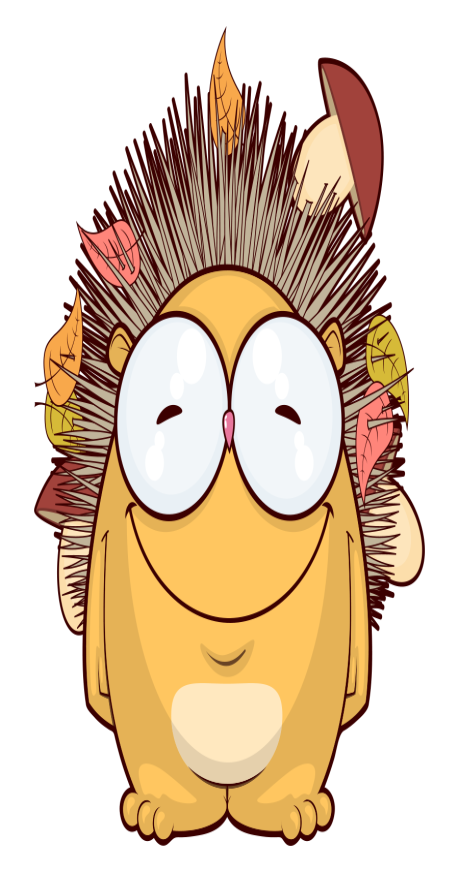 bờ - uôm – buôm – huyền – buồm
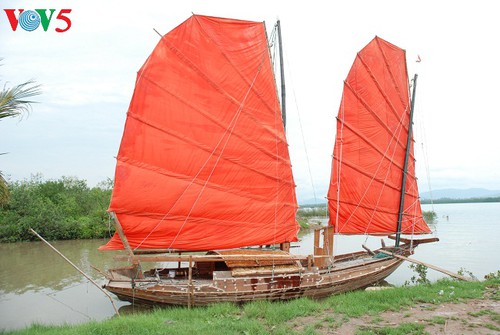 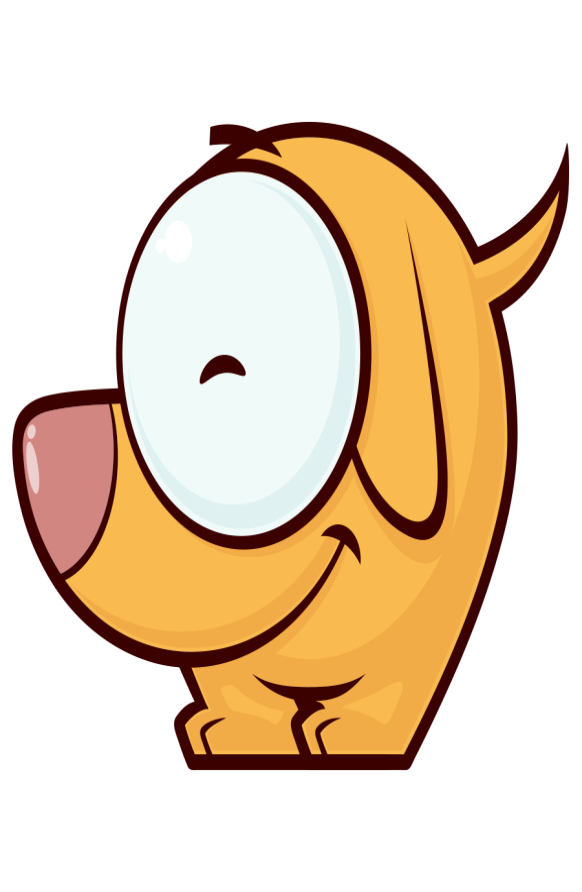 Buồm
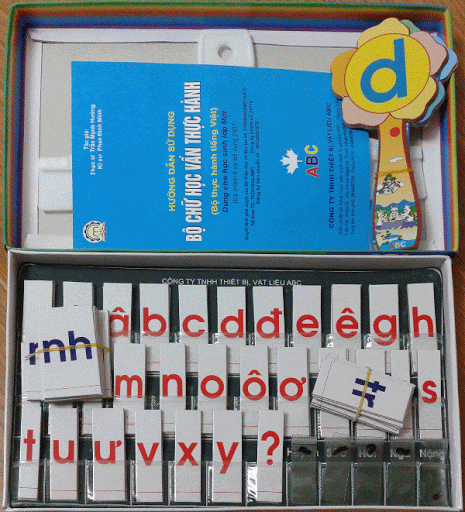 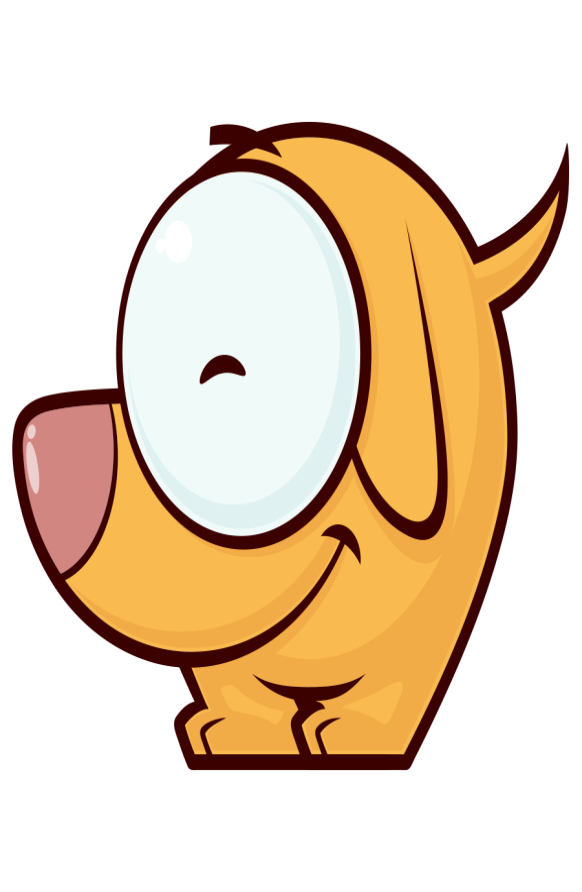 Nghỉ giải lao
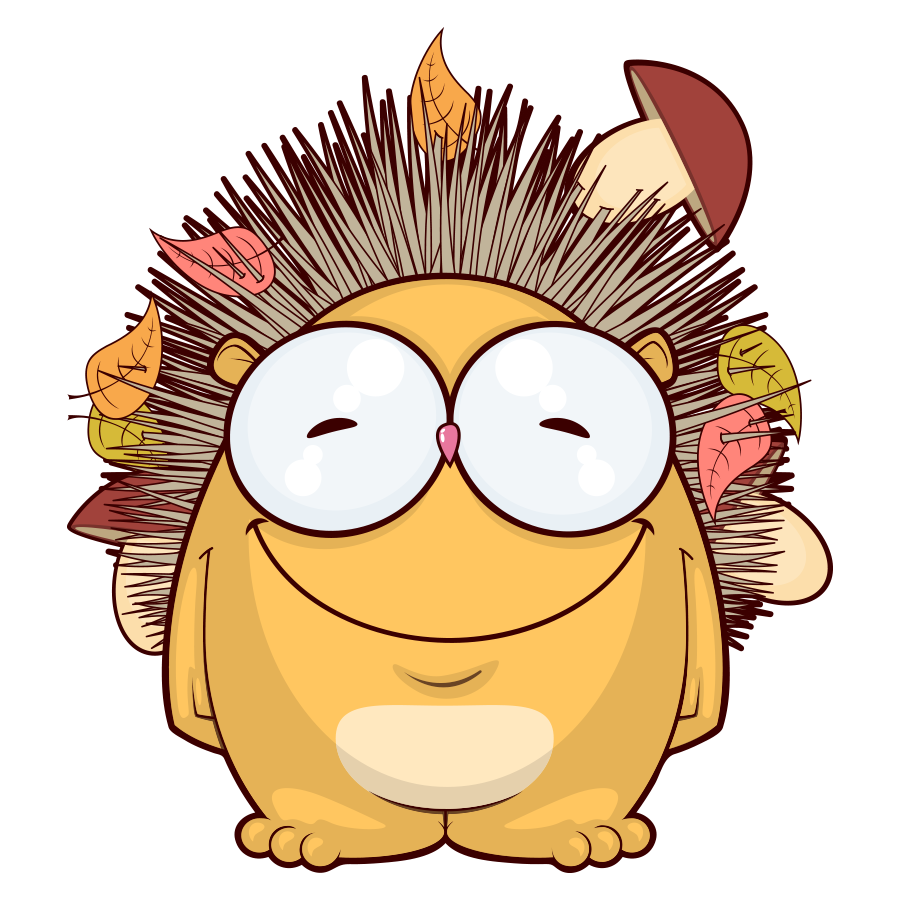 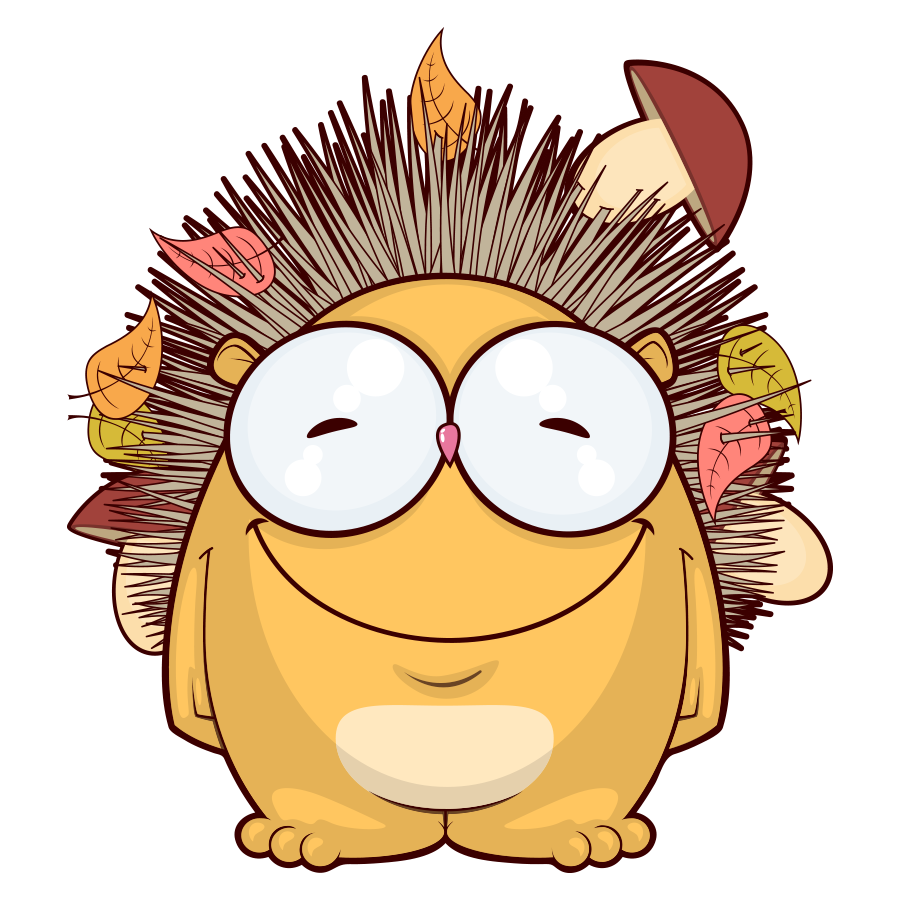 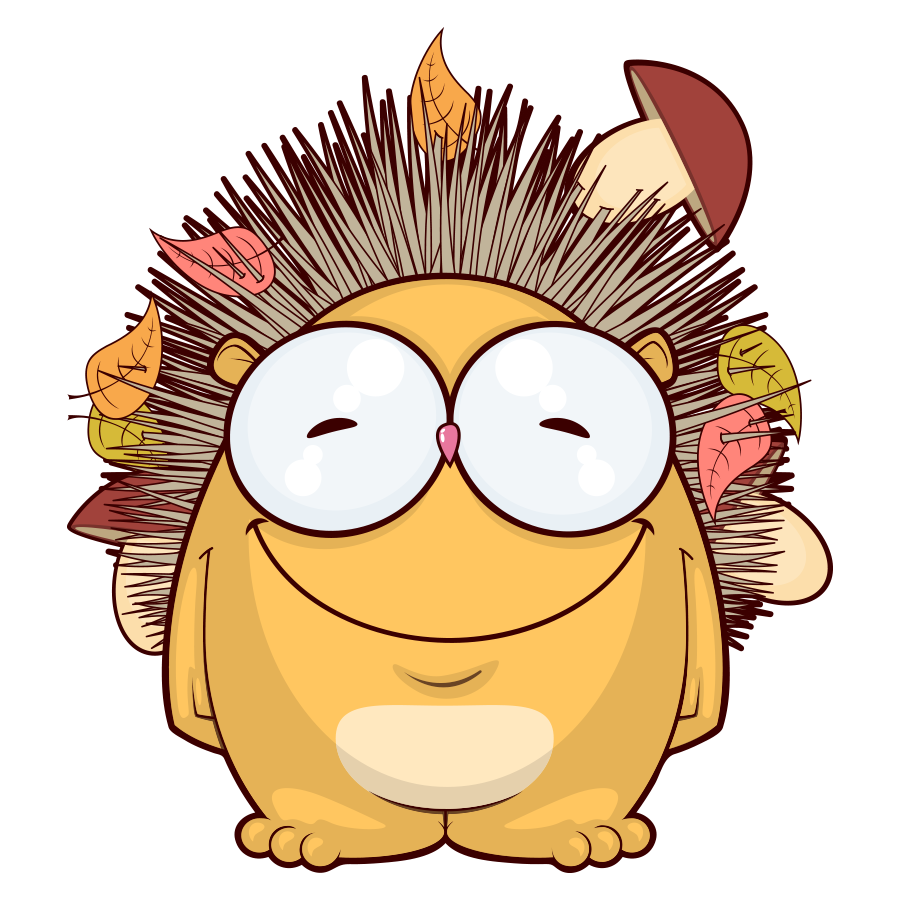 2. Tiếng nào có vần uôm? Tiếng nào có vần um ?
2. Tiếng nào có vần uôm? Tiếng nào có vần um ?
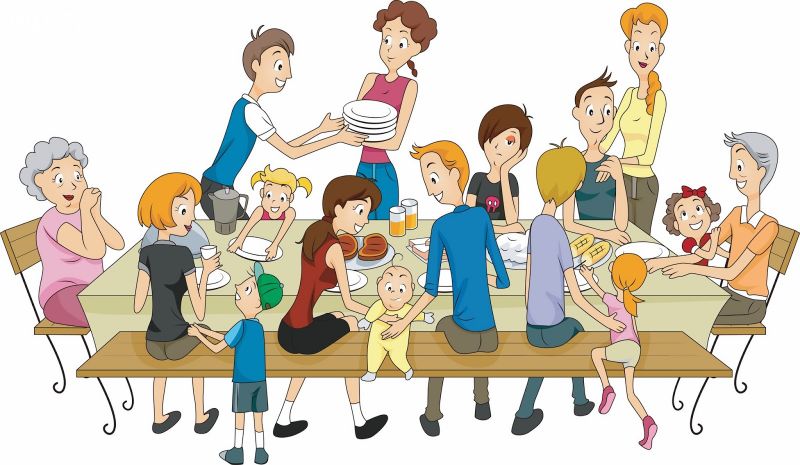 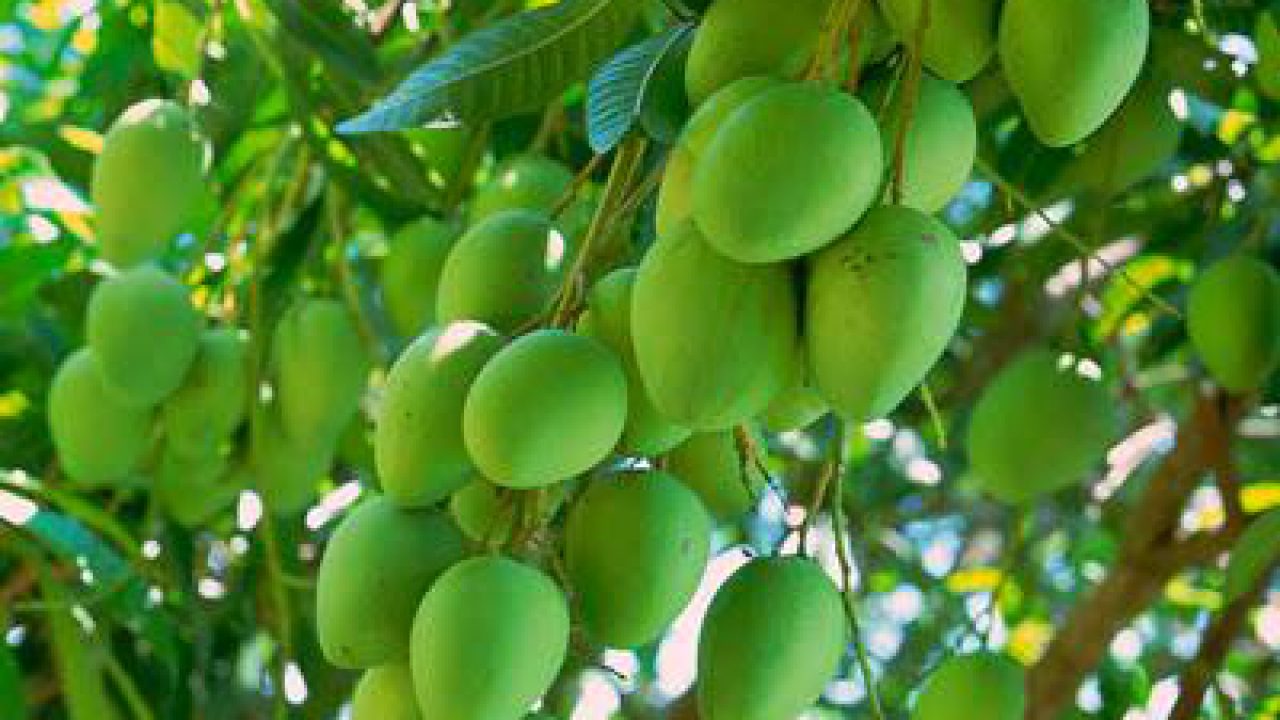 2. Sum họp
1.quả muỗm
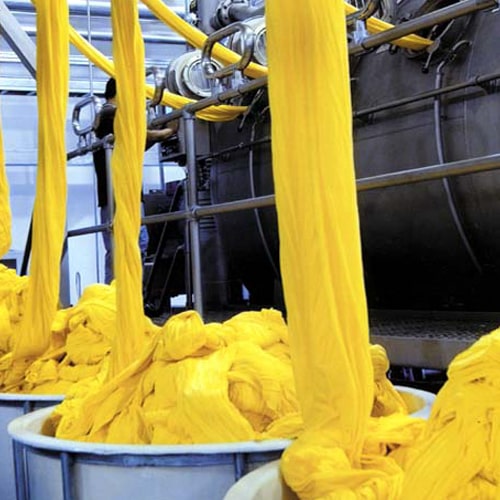 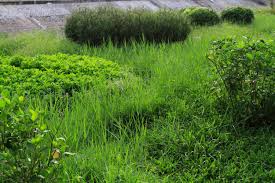 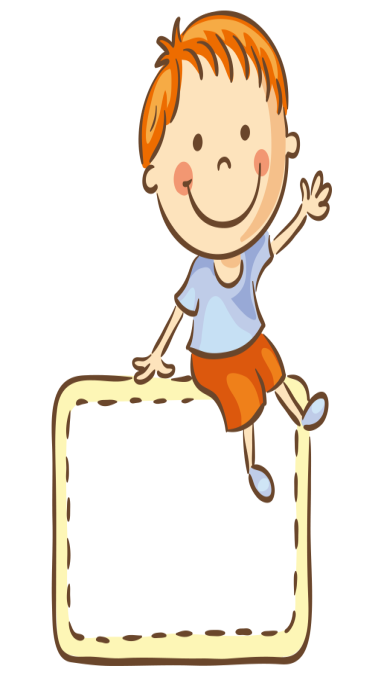 3.um tùm
4. nhuộm
2. Tiếng nào có vần uôm? Tiếng nào có vần um ?
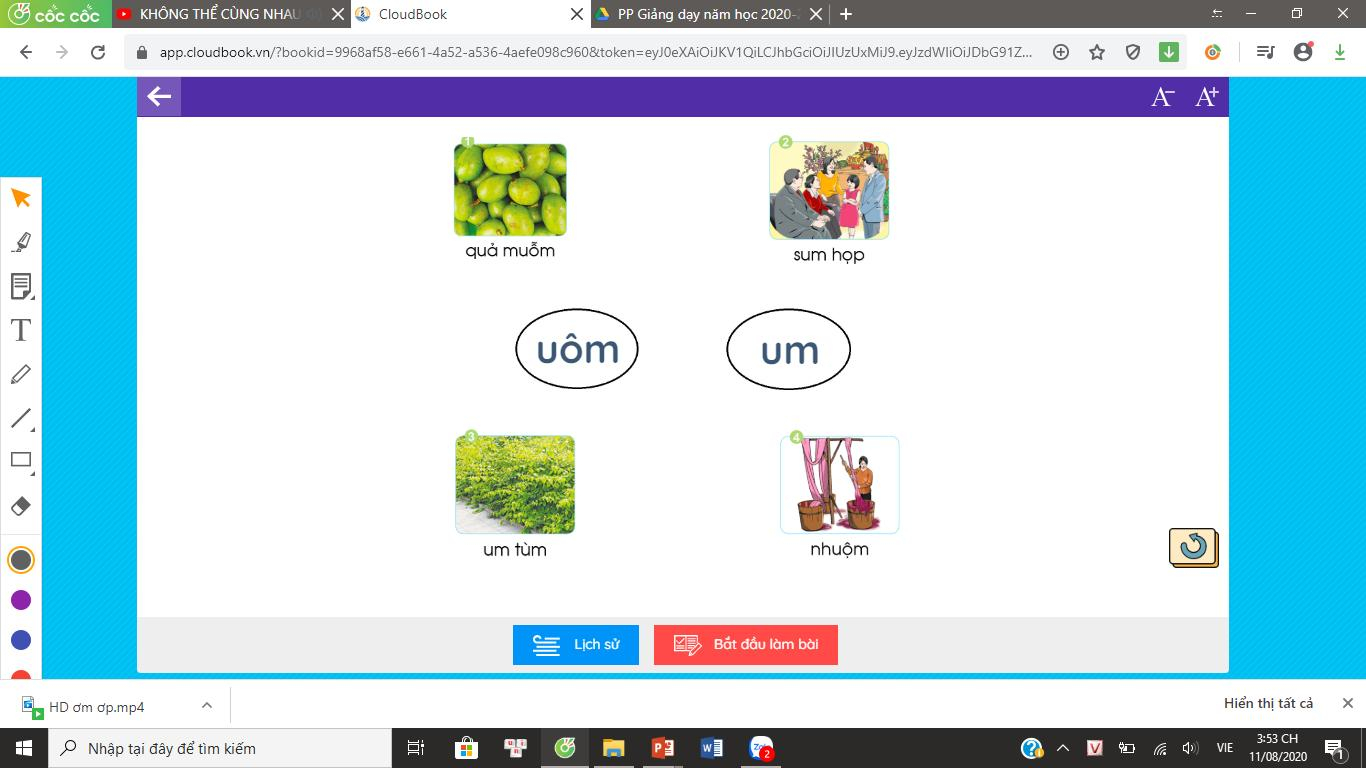 3. Tập đọc
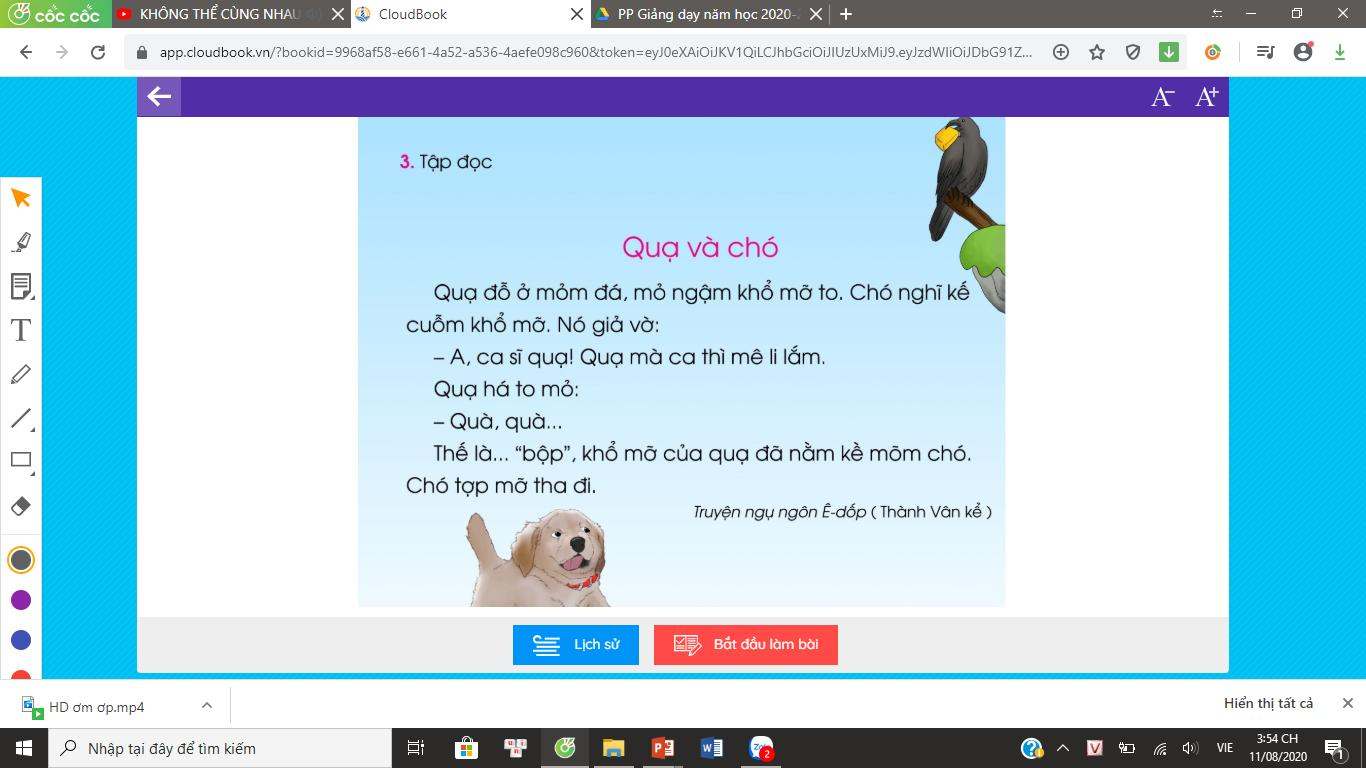 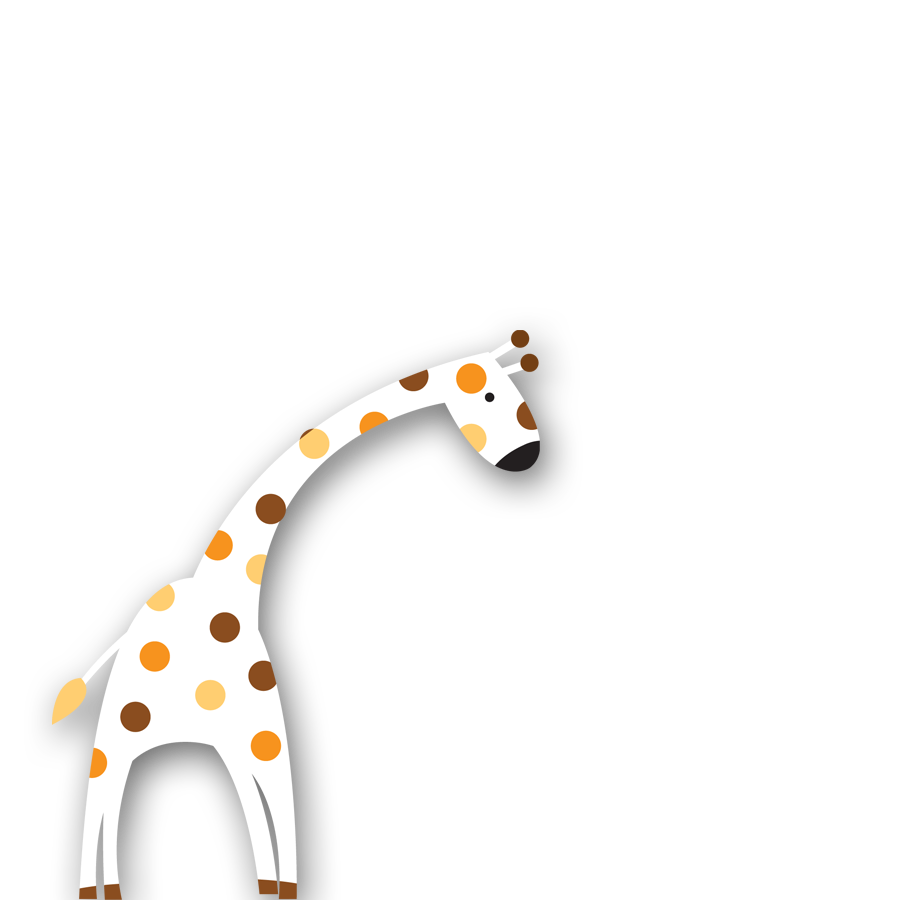 3.Tập đọc
Con hãy ghép cho đúng
1) Nghĩ  kế để quạ há mỏ ra.
a) quạ
2) ngậm khổ mỡ ở mỏ.
b) chó
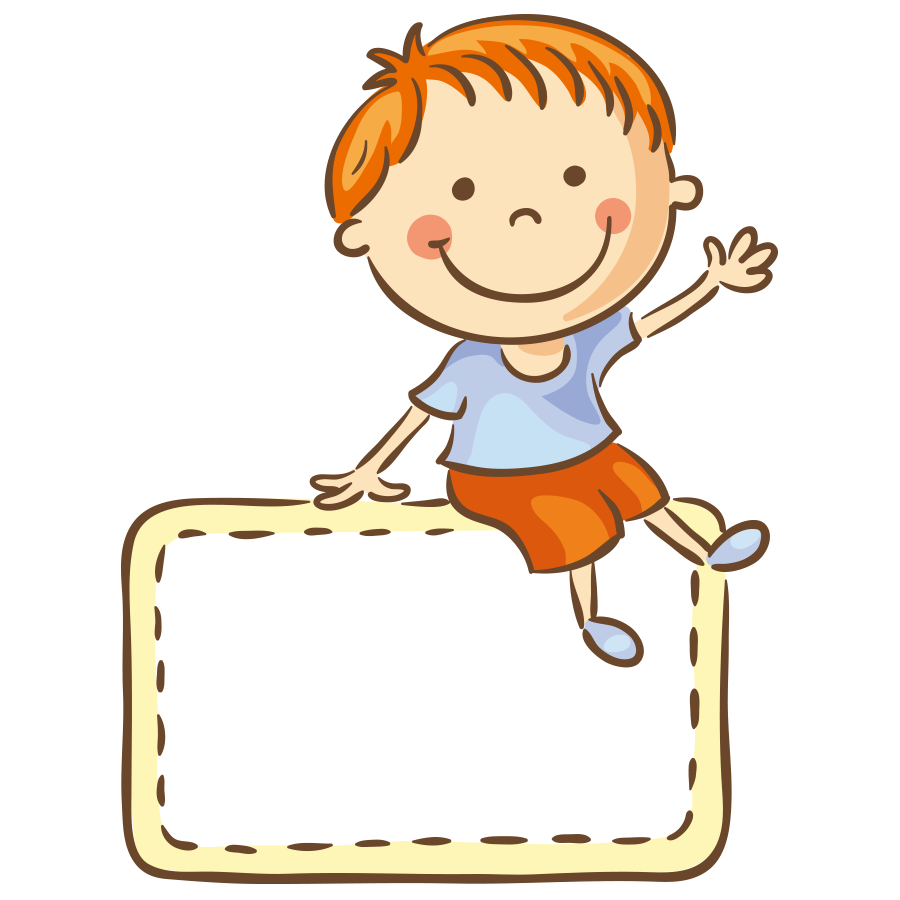 4. Tập viết
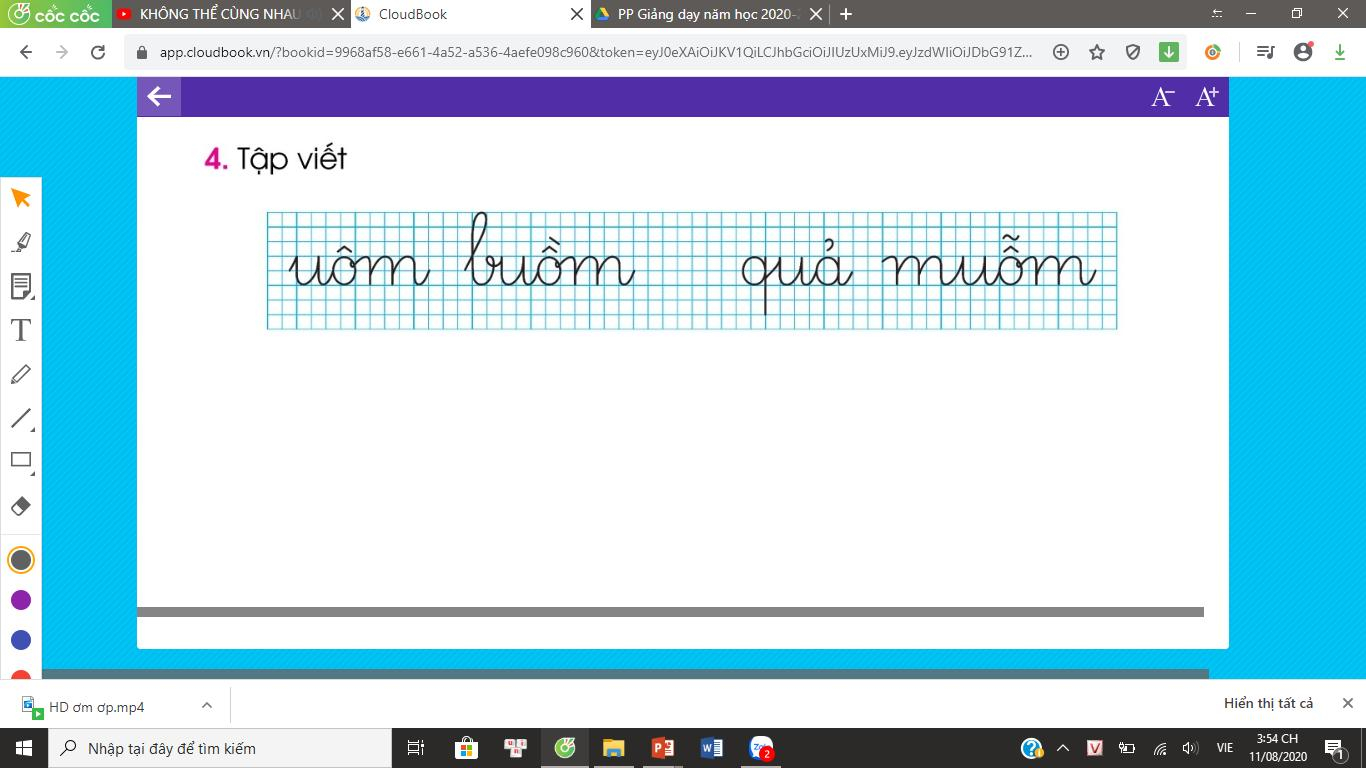 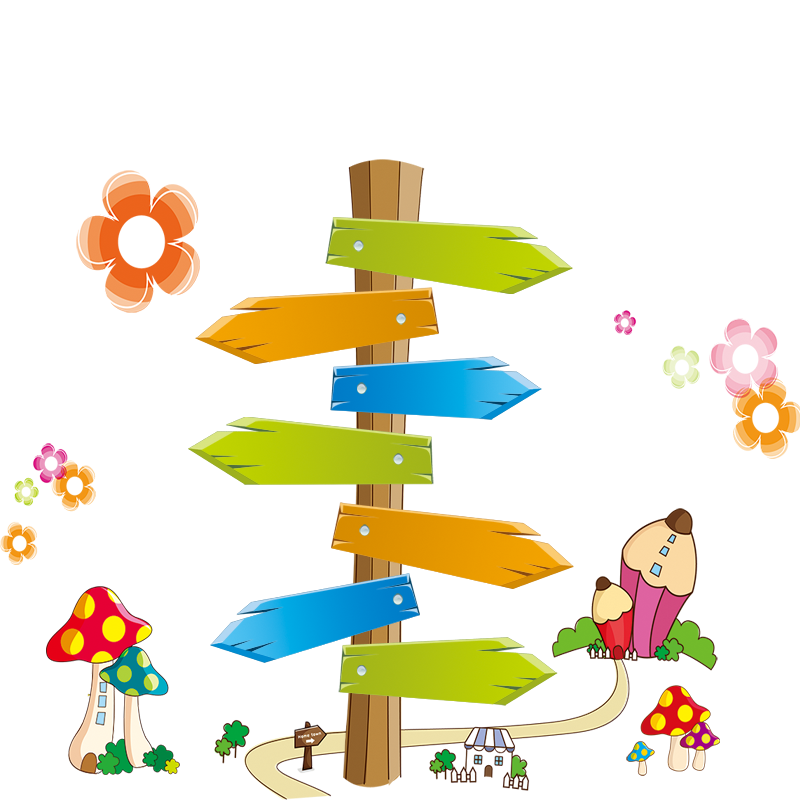 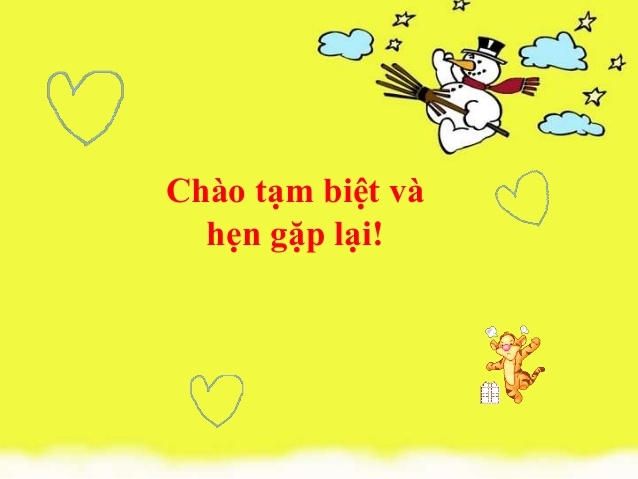